CXR interpretation
Dr Matt Kinsella
Aims and objectives
Use a systematic approach to CXR interpretation and presentation
Be able to recognize common CXR pathology
Be able to recommend appropriate management
Format
Cover technique for interpretation and presenting in OSCE 
Examples of common pathology 
What to do with your diagnosis
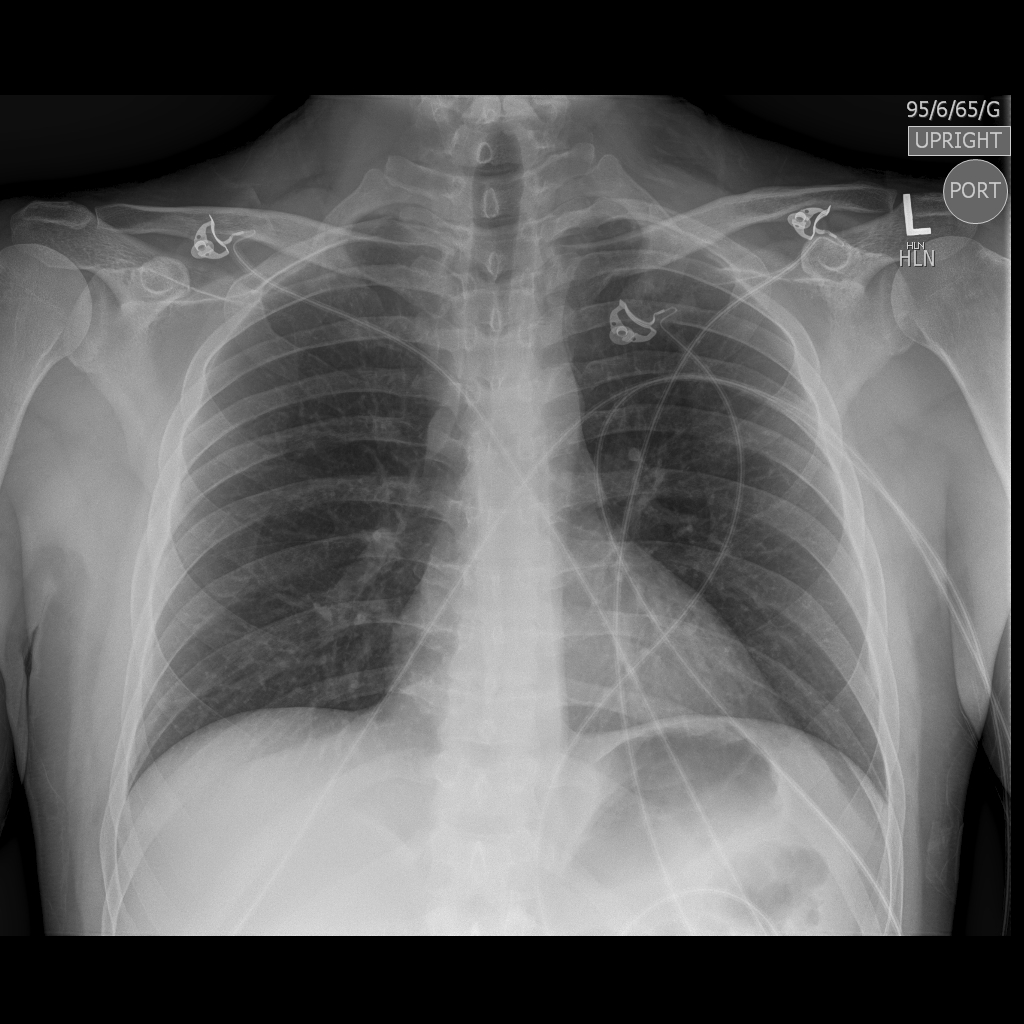 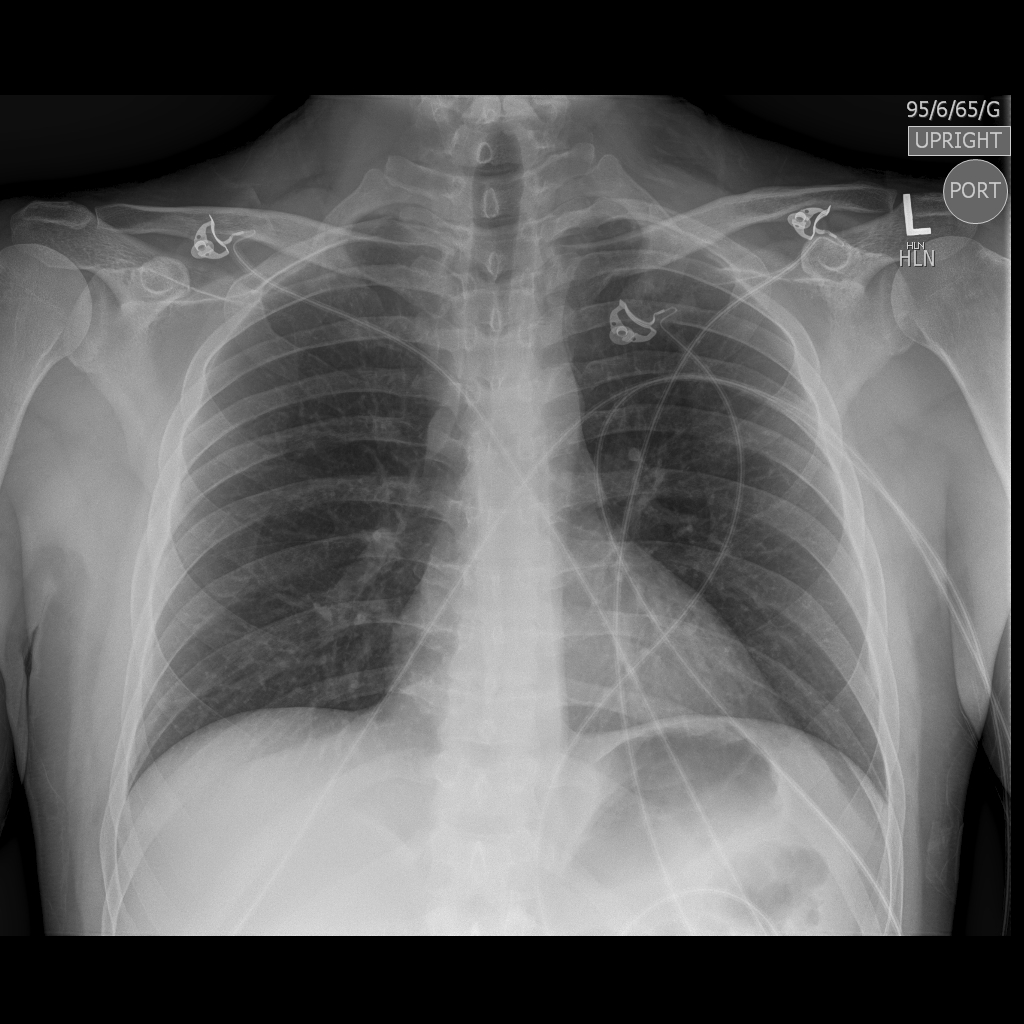 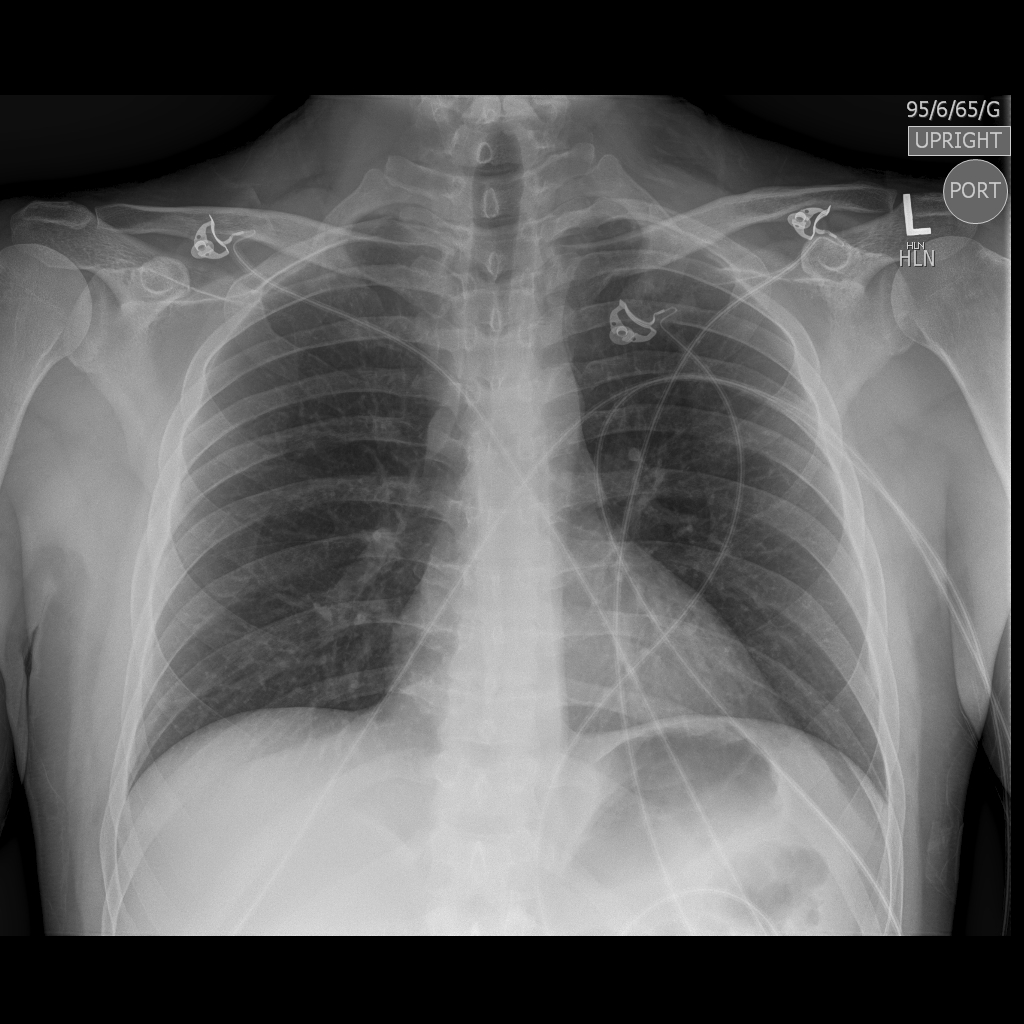 1
2
3
4
5
6
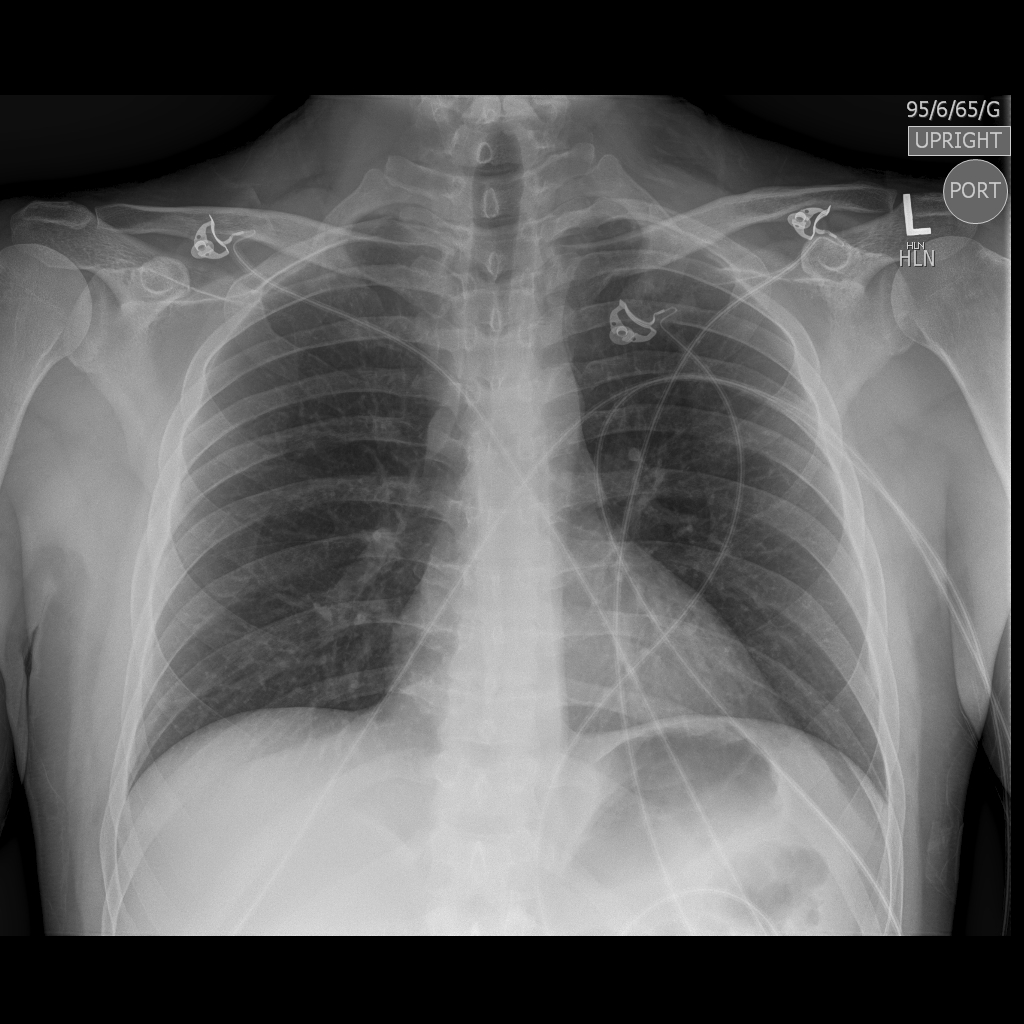 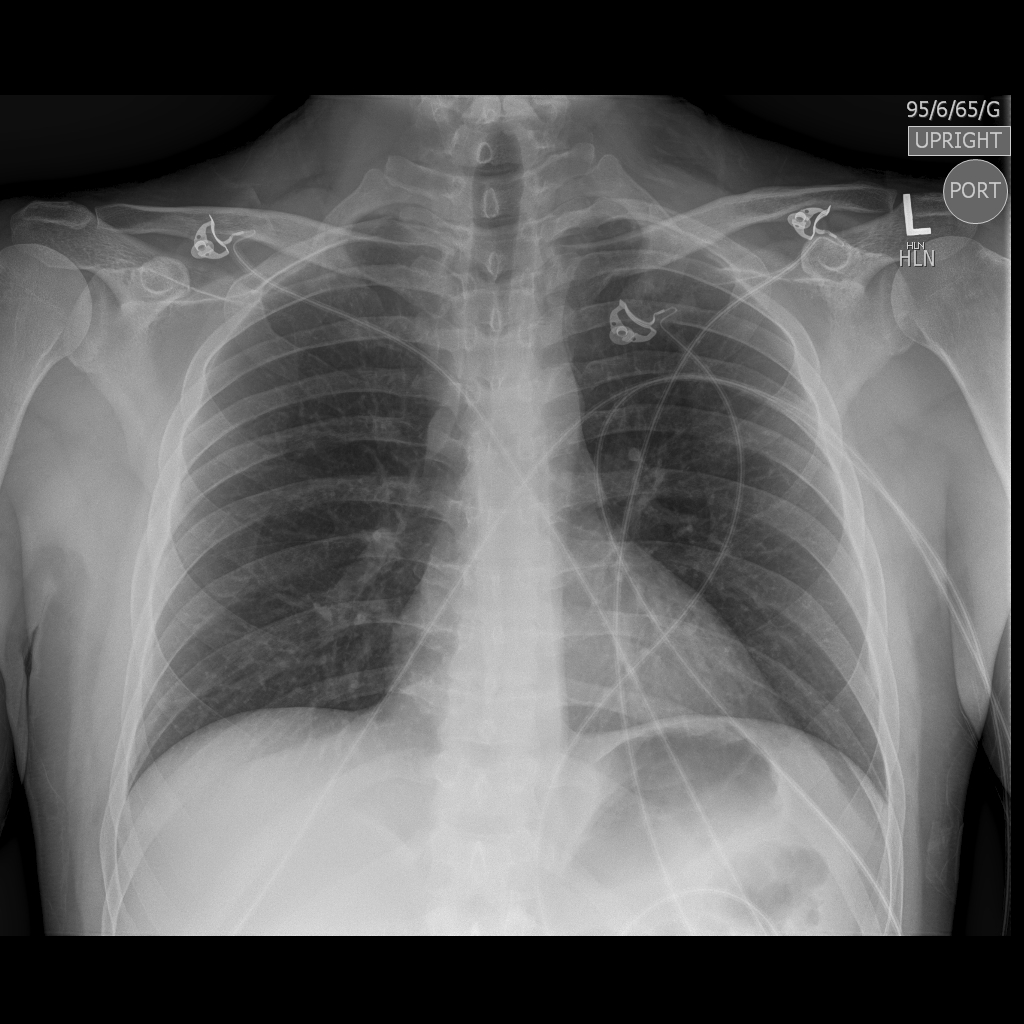 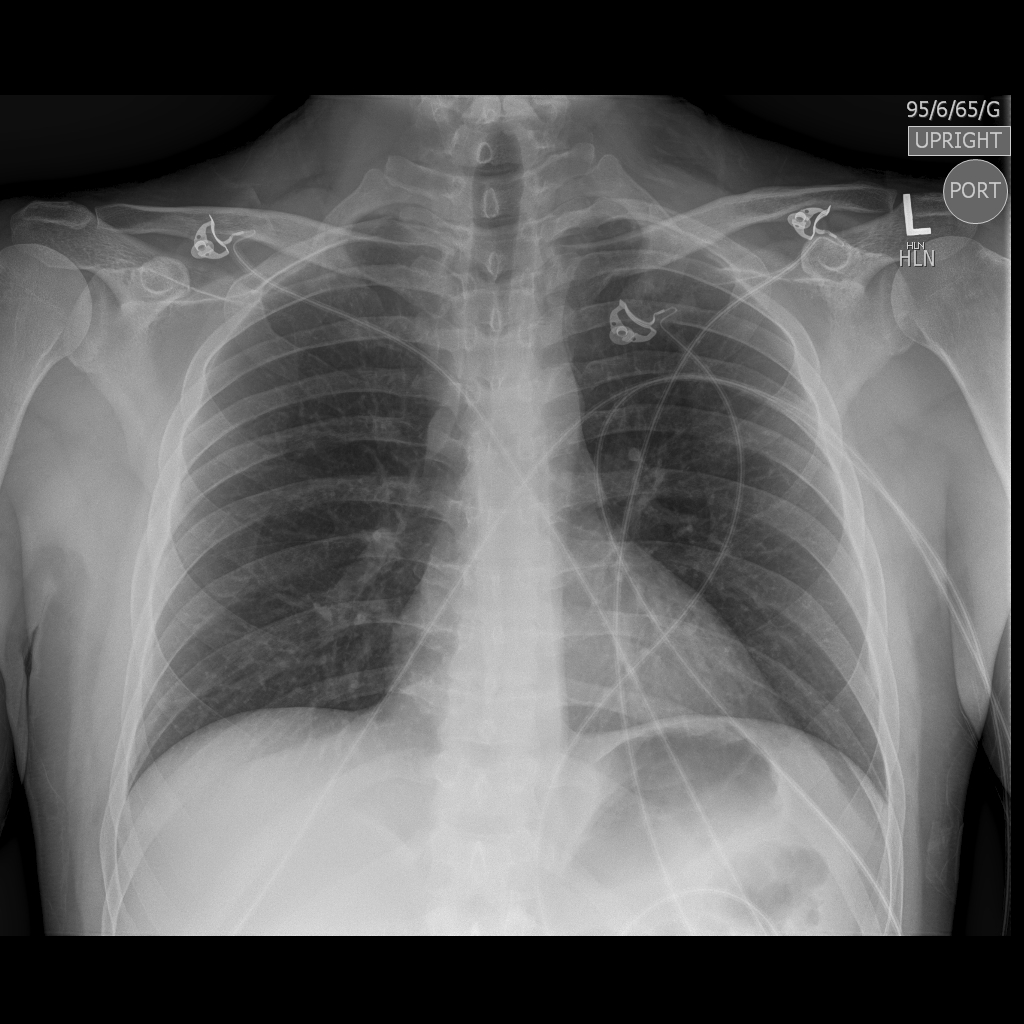 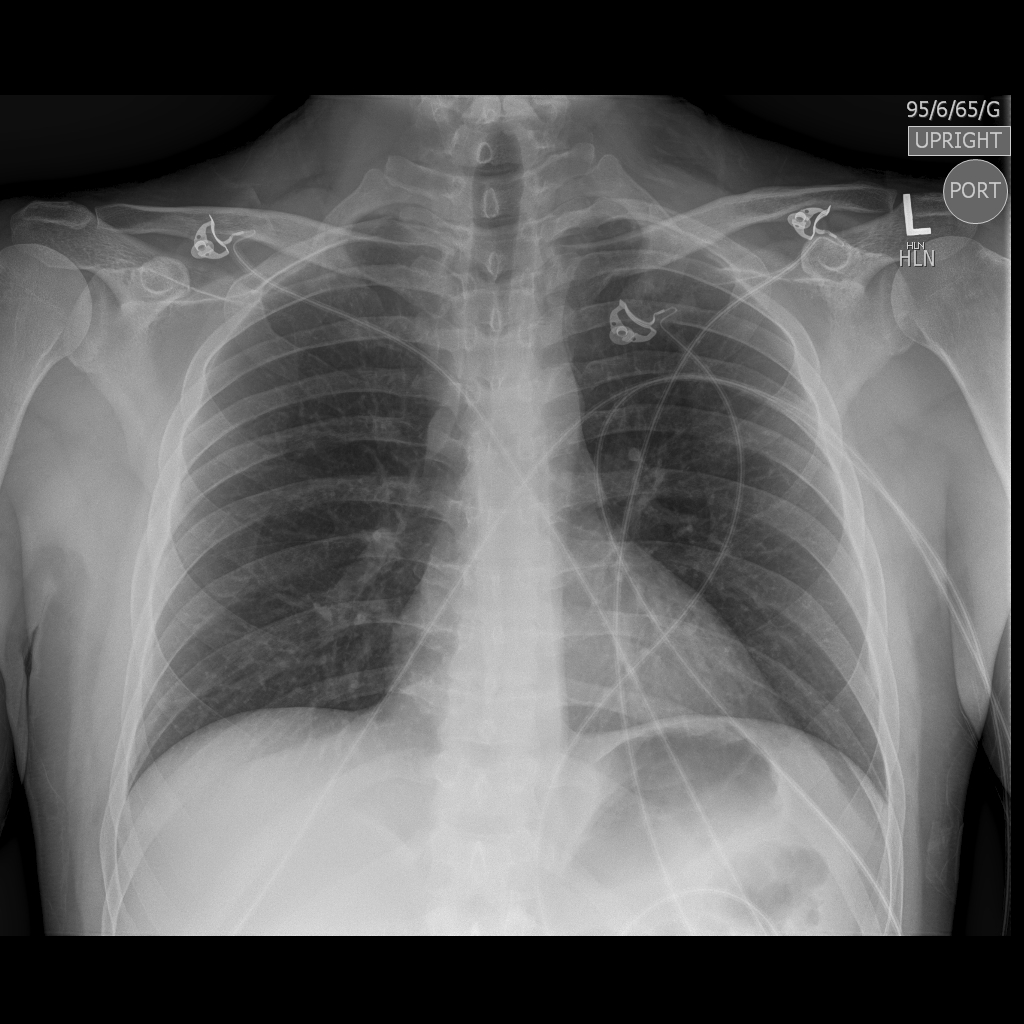 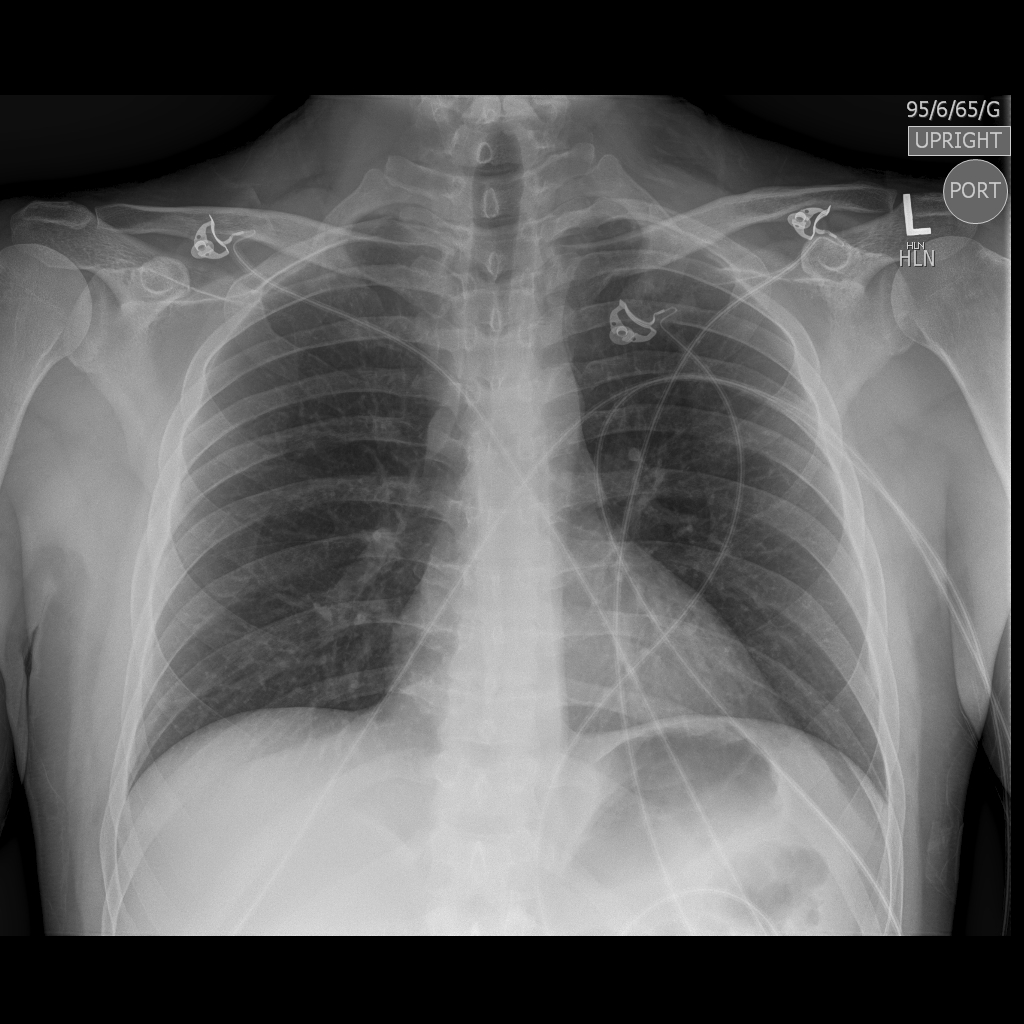 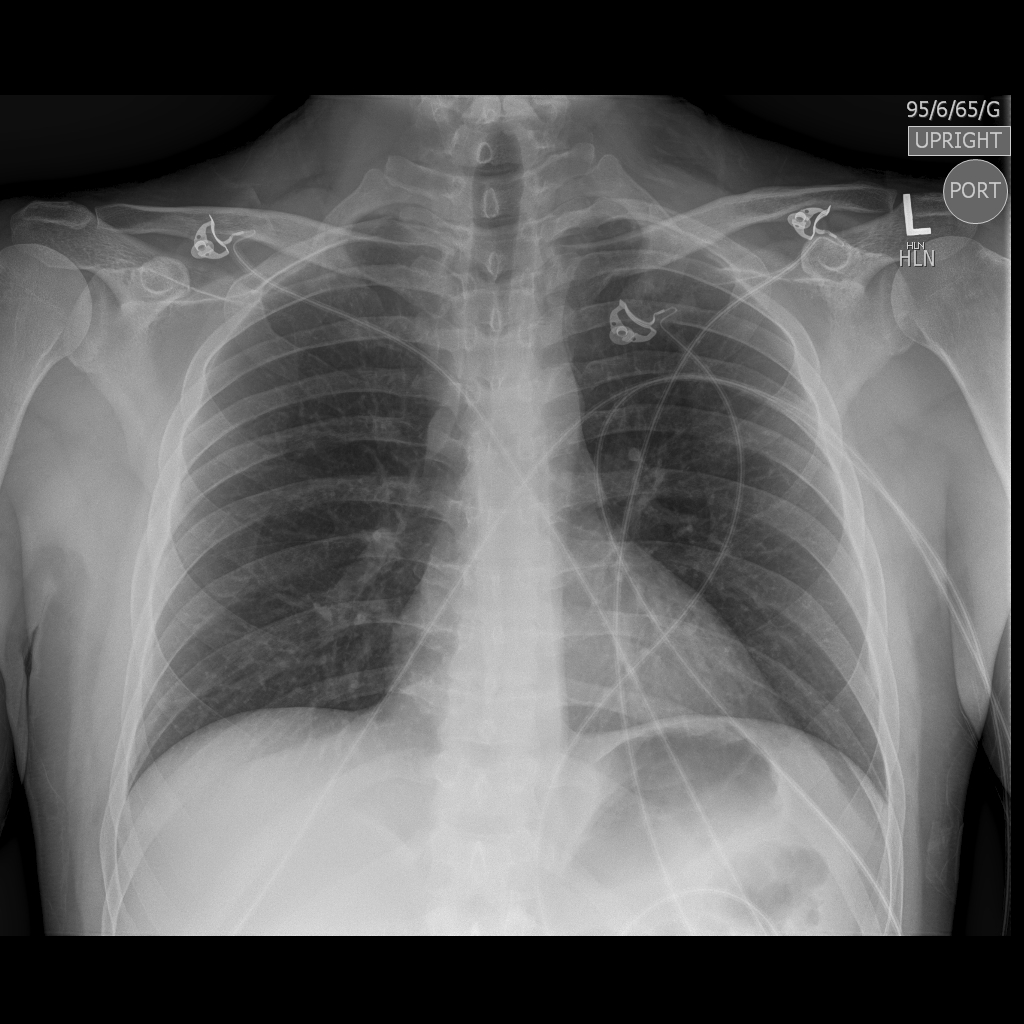 What is likely to come up in OSCE?
Consolidation
Effusion
Pulmonary oedema 
Pneumothorax
Mass
?Collapse
Consolidation
= white area = area of increased density 
DDx – Pneumonia, oedema, cancer
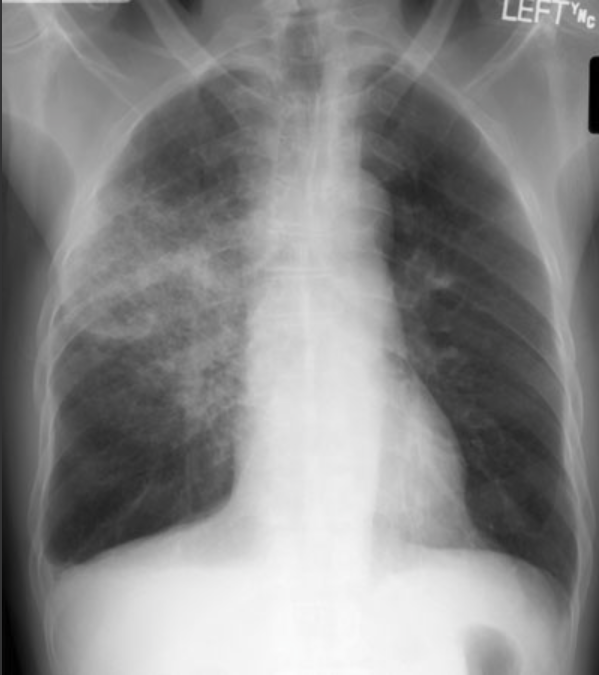 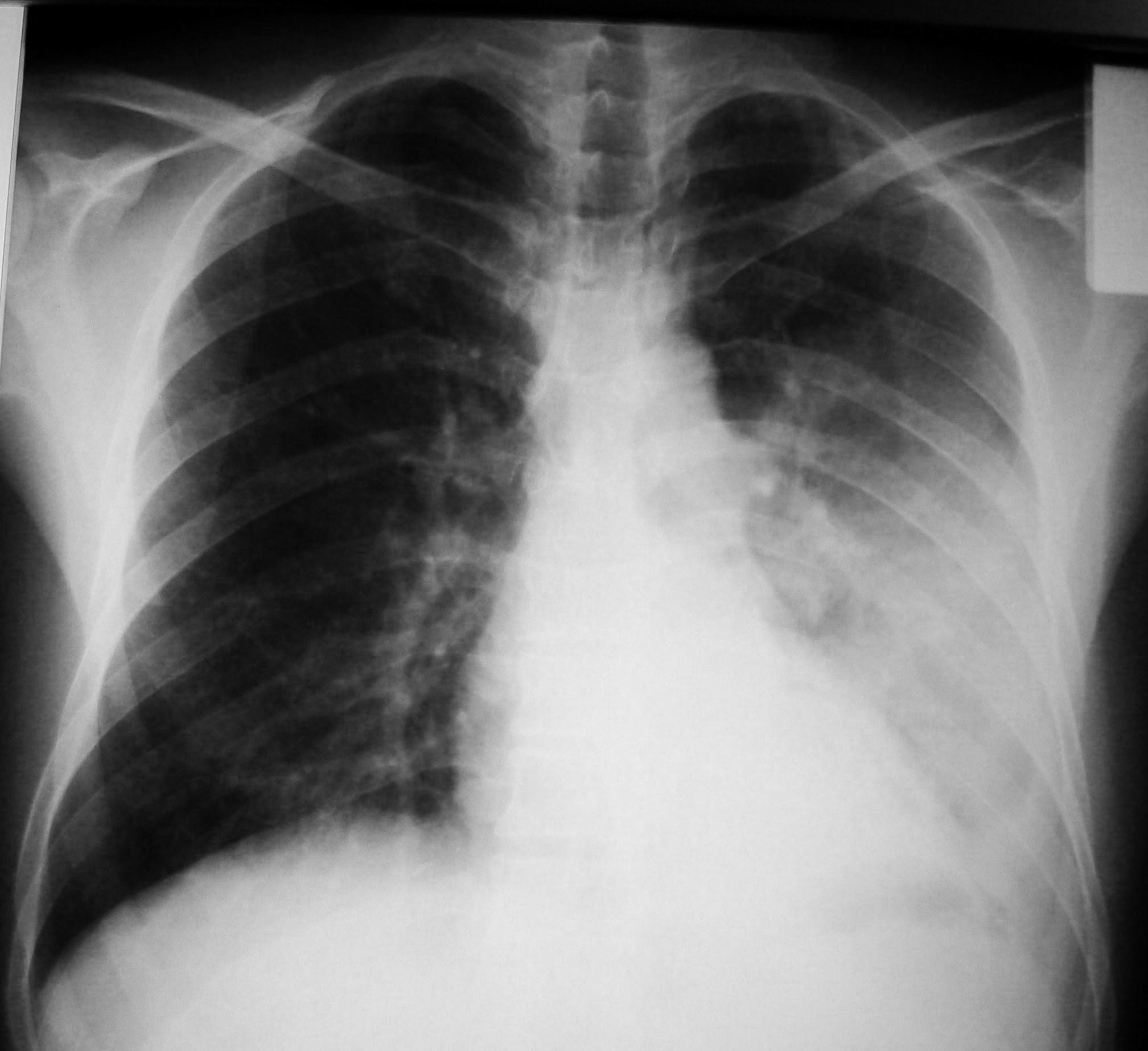 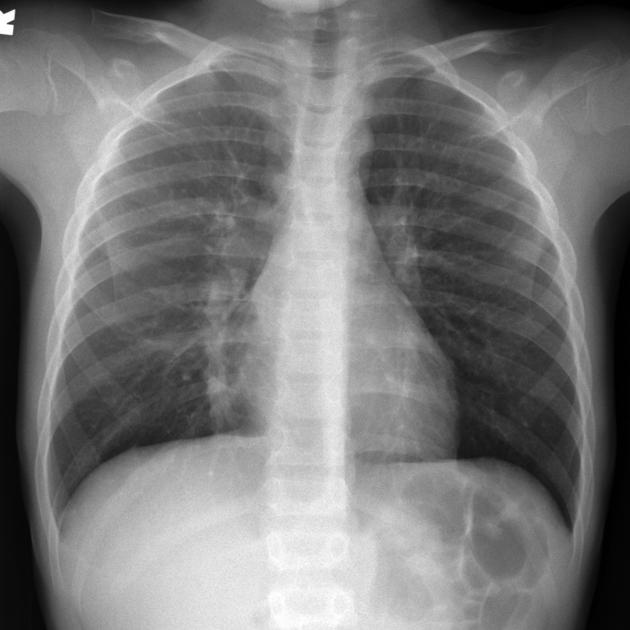 [Speaker Notes: Hiden areas- heart boarders,, diapragm, behind the heart, apex]
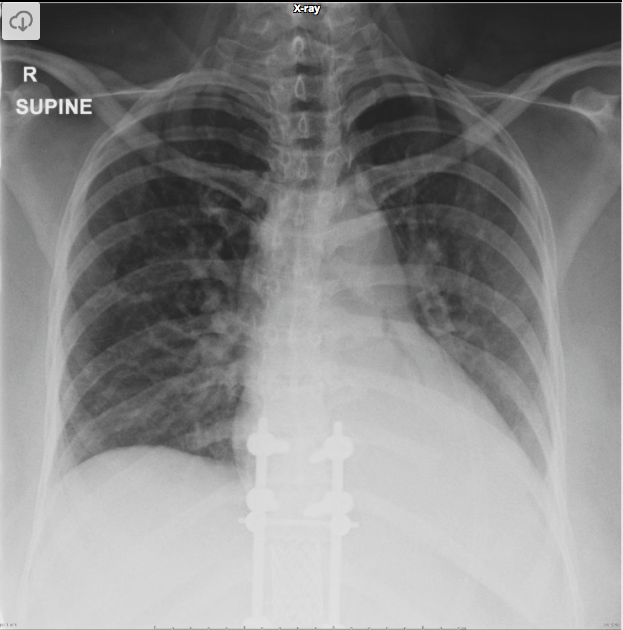 What to do next
Correlate with clinical hx and examination
Likely pneumonia
Treat with Abx as per trust guidelines 
Repeat CXR in 6-8 weeks- Why?
Cross sectional imaging if worried about cancer
Pleural effusion
Dense white area
Meniscus?
Blunted CP angles 
Bilateral vs unilateral 
Transudate Vs Exudate
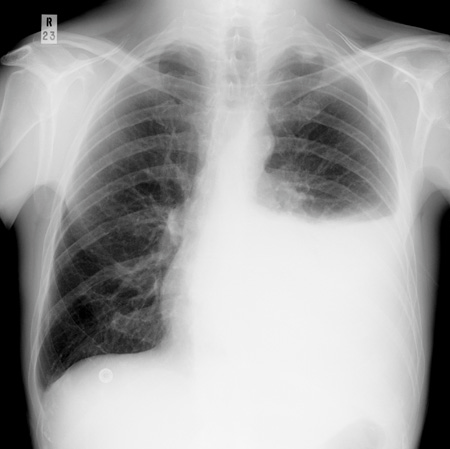 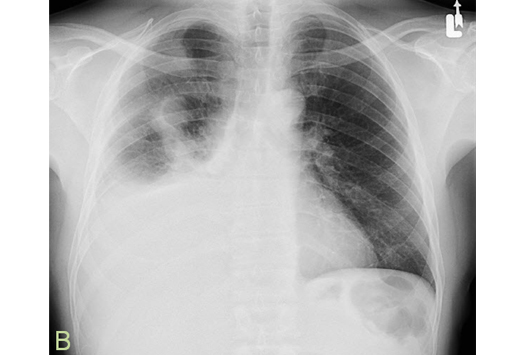 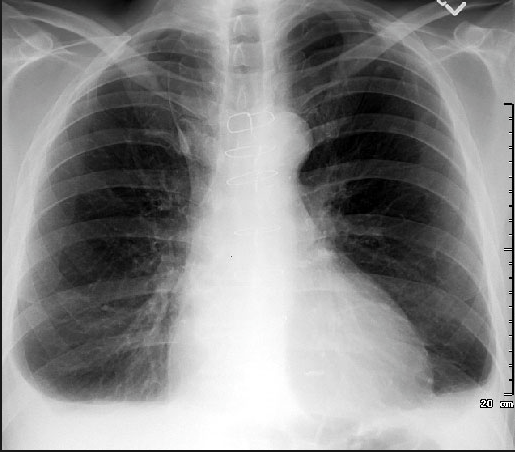 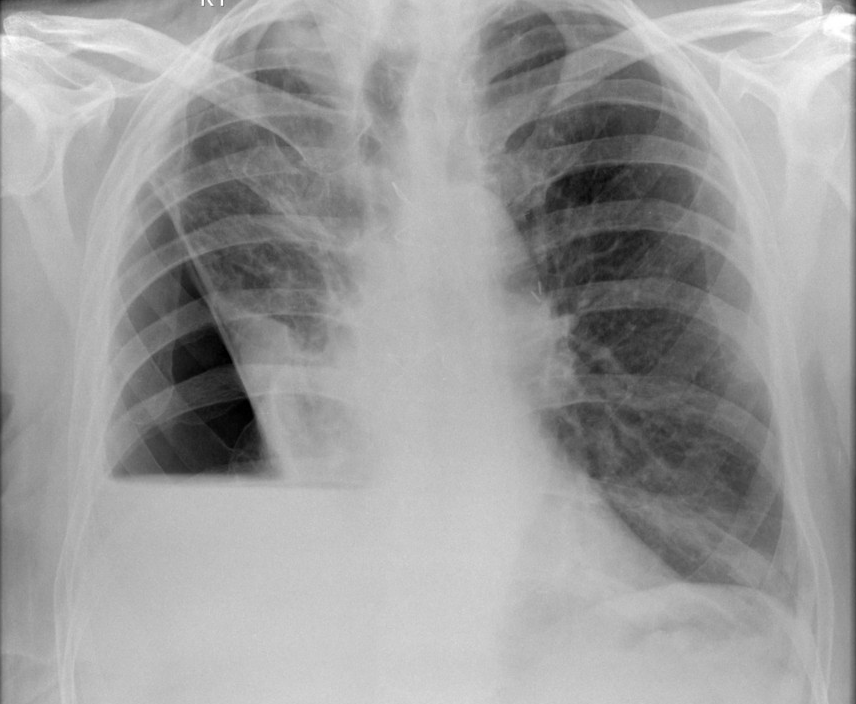 What next
Correlate with clinical picture 
Unilateral- ? Infection, malignancy 
Bilateral - ? Failures 
Lights criteria 
Management
Chest drain Vs therapeutic/diagnostic aspiration
Pulmonary oedema
Heart failure 
Cardiomegally 
Batwings 
Blunt CP angles
?bilat effusions 
Kerley B line, upper lobe diversion of vessels
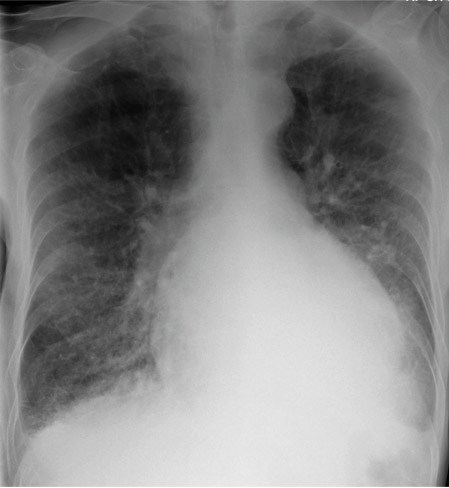 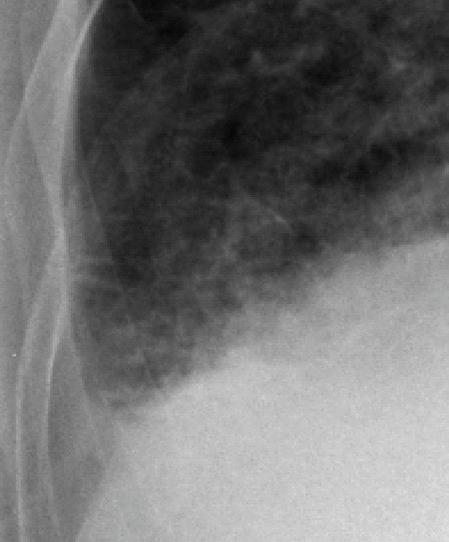 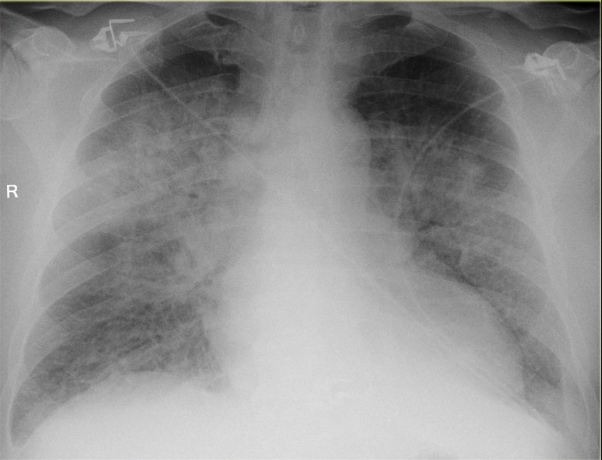 What next?
Acute pulmonary oedema 
Sit up
O2
GTN
Morphine
Frusemide
Chronic management - needs ACE I and betablockers 
ECHO + HF team
Pneumothorax
Darker area
Pleural edge
Trachea central?
Trauma? Vs Primary Vs Secondary
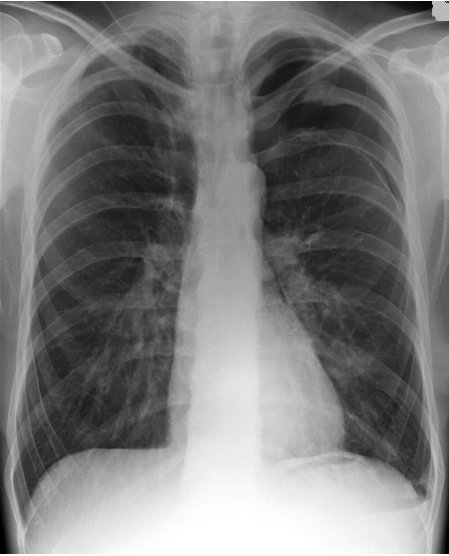 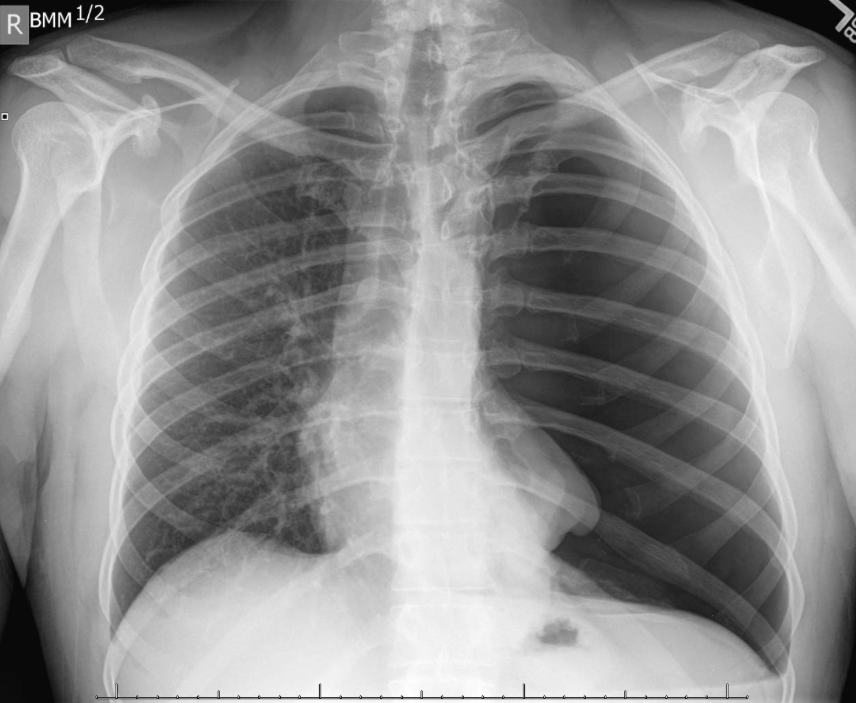 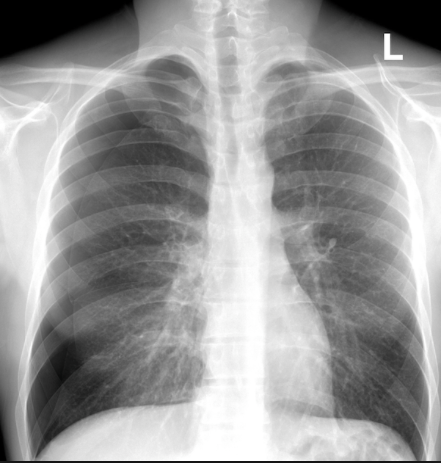 What now?
Tension- needle decompression + chest drain
O2 + analgesia
Aspiration
Chest drain
Mass
Single vs multiple 
DDx- infection or malignancy 
Hollow vs solid
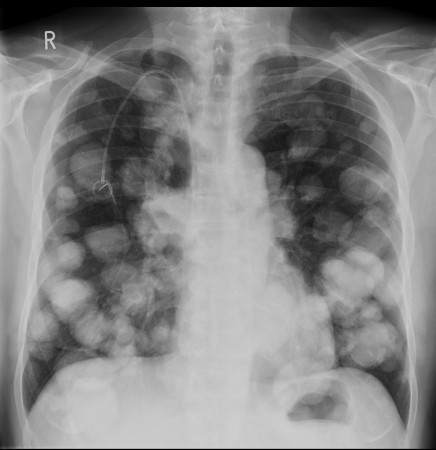 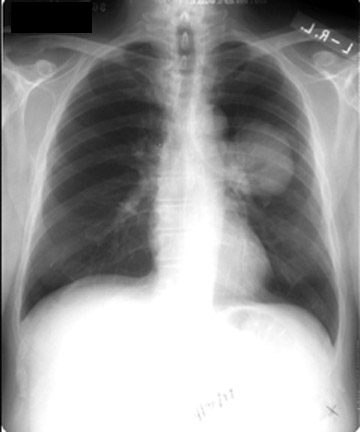 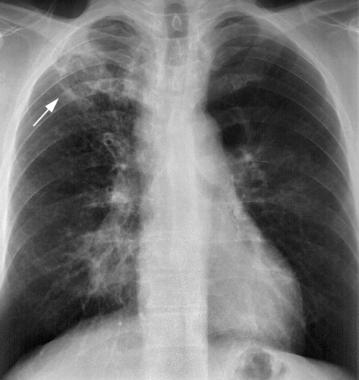 What next?
Correlate with clinical ? Malignancy ? TB etc 
Cross sectional imaging , bronchoscopy, image guided biopsy 
MDT 
Treat any infection
Collapse
White area
Loss of volume
Collapse Vs Effusion
DDx- Infection, obstructing lesion, inhaled foreign body, mucous plugging, ?pneumonectomy
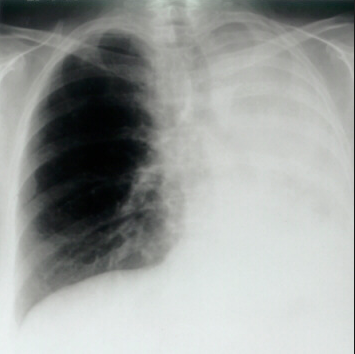 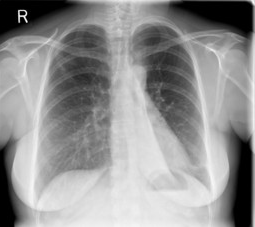 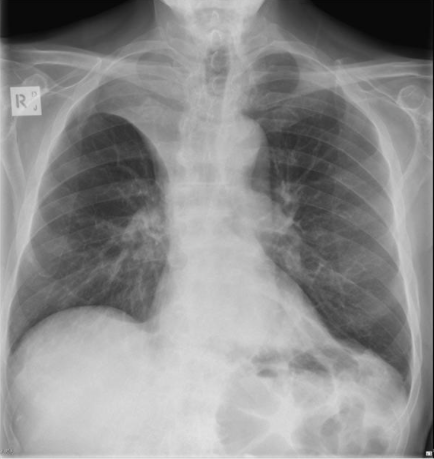 What now?
Depends on cause 
PT to clear secretions 
Cross section imaging, Bronchoscopy
?MDT
Medical lines and devices
NG tube- very important its in the right place
Pacemaker 
ET tube 
Chest drain
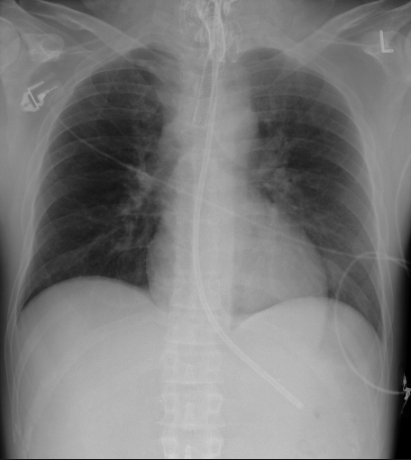 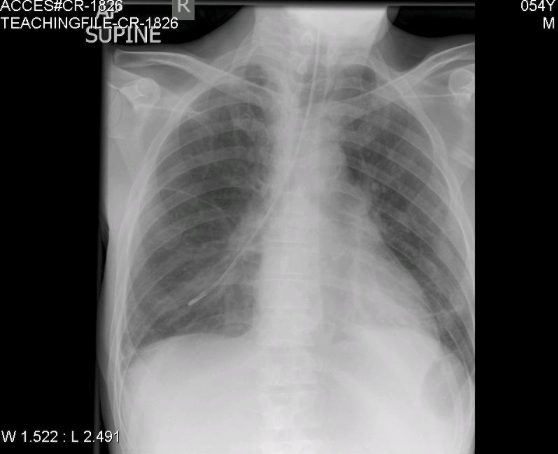 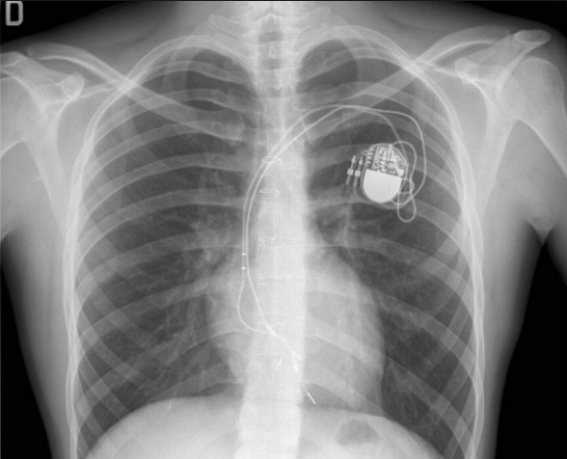 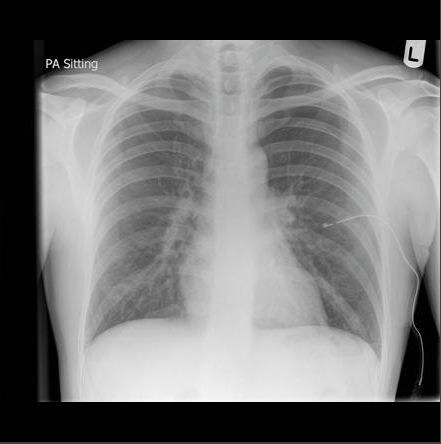 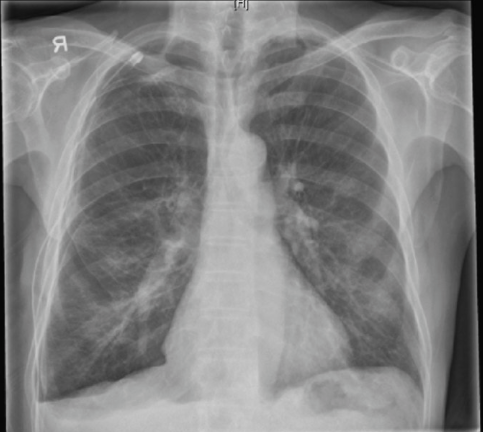 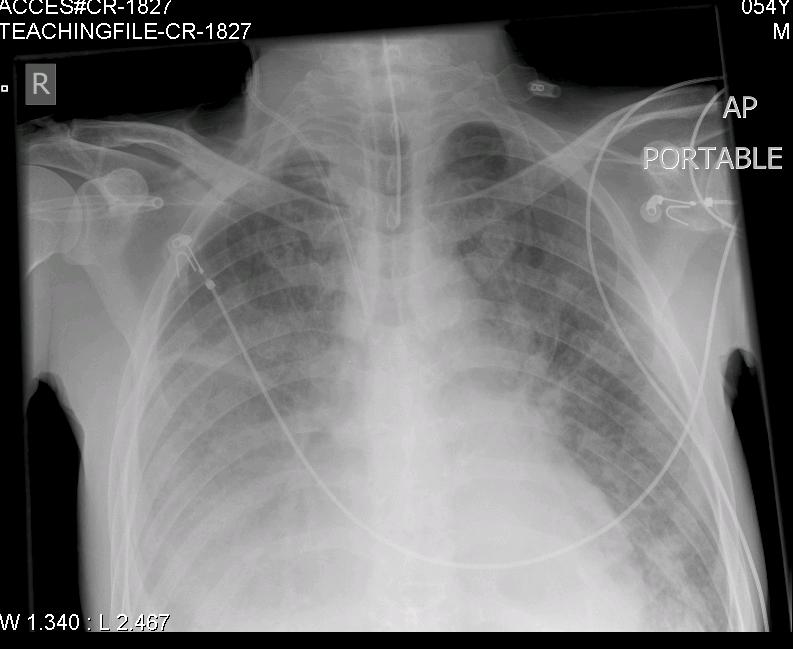 Quiz
10 CXR 
Prize for winner
CASE 1
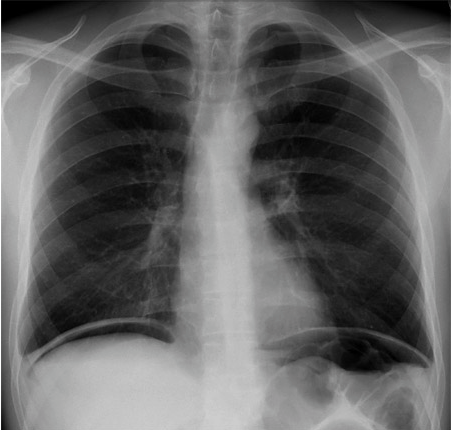 CASE 2
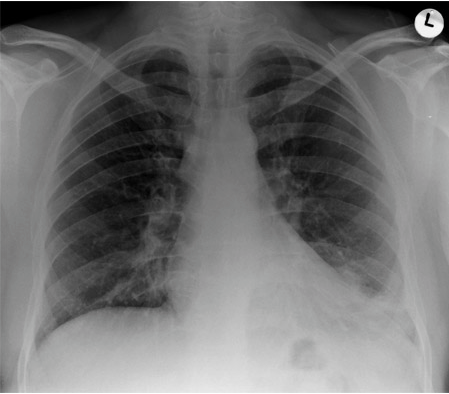 CASE 3
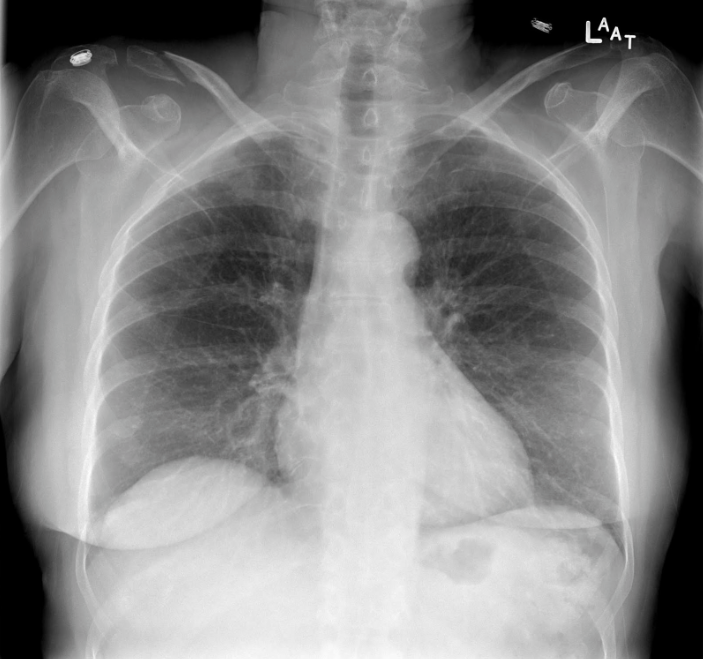 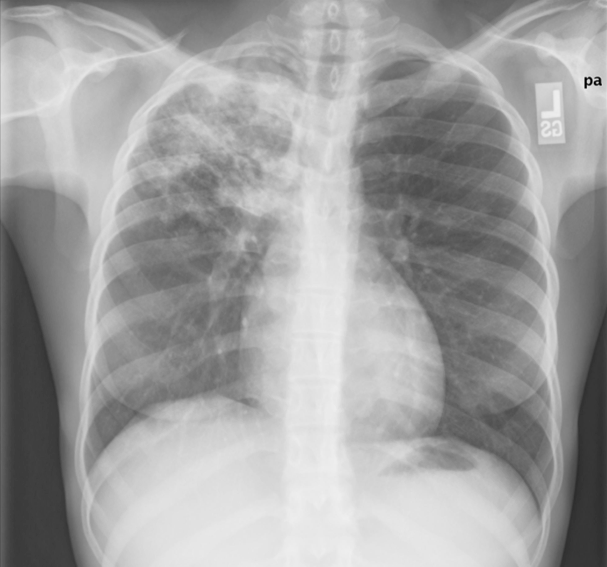 CASE 4
[Speaker Notes: R sided #s]
CASE 5
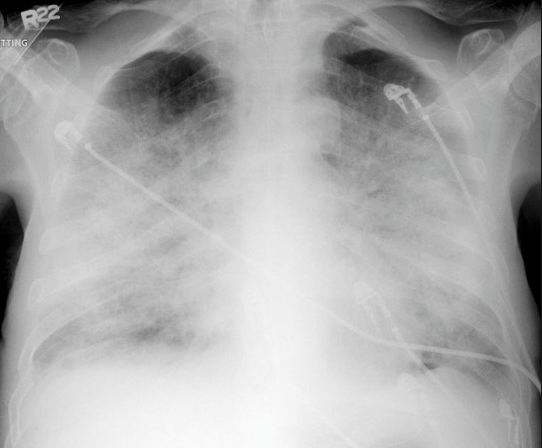 CASE 6
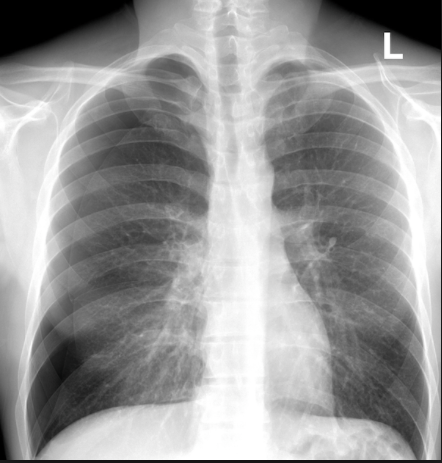 CASE 7
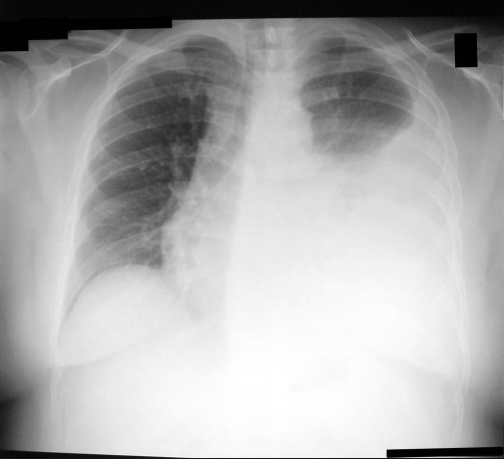 CASE 8
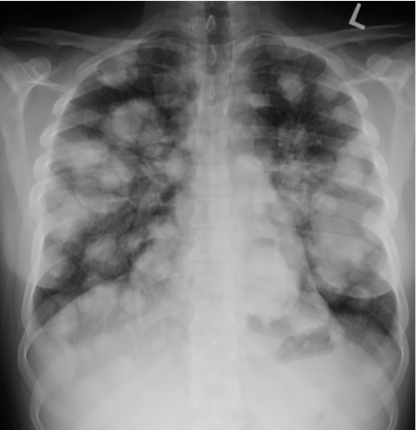 CASE 9
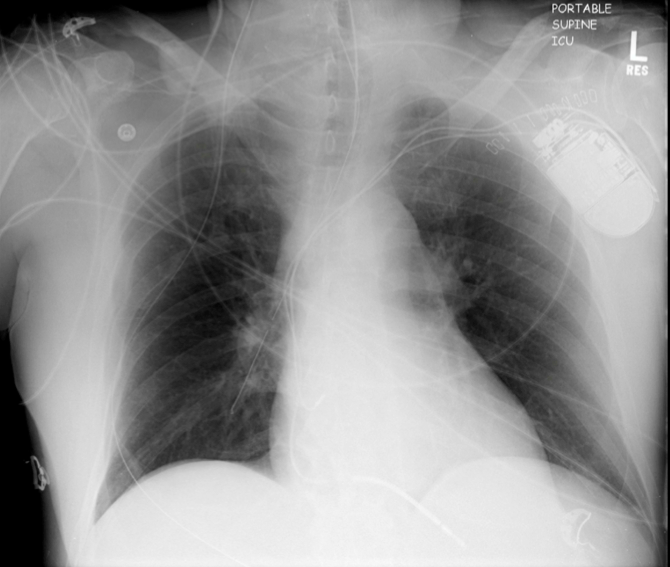 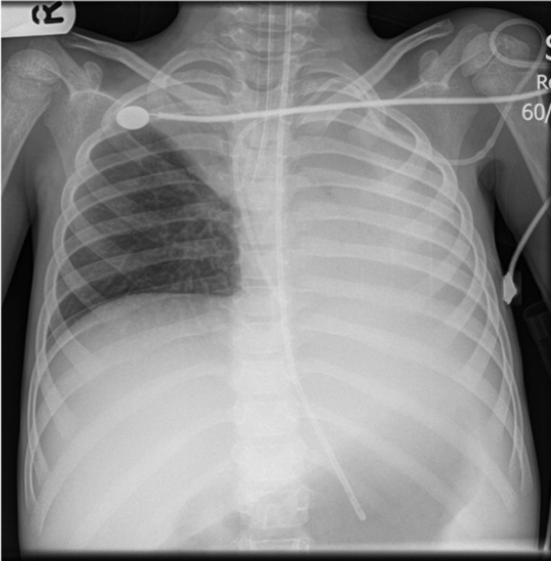 CASE 10